SPORT & PEBTEC Level 3 National Extended Certificate in Sport
Pearson
Entry requirements
Desirable, but not essential, to have studied GCSE Sport Science
An interest in Sport and the theory behind the subject.
Course structure
4 Units
2 Assessed internally (coursework) and 2 assessed externally (exam)
Assessment
The external assessment is 67% (Units 1 & 2)
The internal assessment is 33% (Units 3 & 4)
Resources
SharePoint
Textbook
Revision guide
Revision workbook
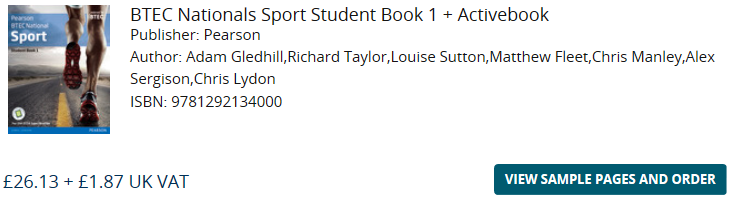 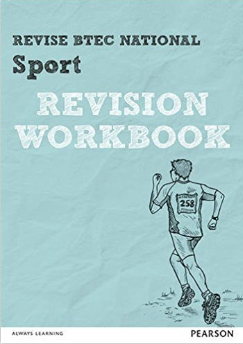 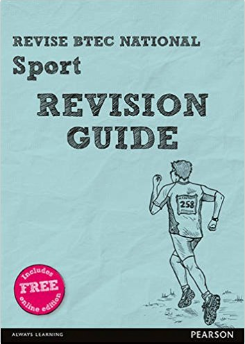 Progression and career opportunities
You can progress to further study in Sport, Leisure and Physical Education
Our students go on to work and study all over the world in sectors including:
Teaching / education
Leisure management
Coaching
Physiotherapy
Sport psychology
University opportunities
Sports science degrees will accept this qualification.  

Equivalent at A level, 56 = A*, 48 = A, 32 =C, 16 = E.
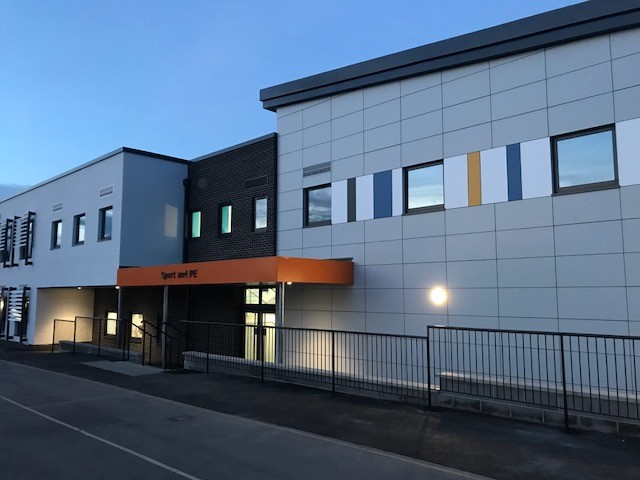 Sports Academy, Sports Leadership, P16 Sport
HCC Sports Academy
Timetabled Strength & Conditioning sessions
Nike Sports Academy kit
Training Diaries
Sports Leadership
HCC Sports Leadership
Support PE lessons & Extra-curricular Clubs
Post-16 Sport
1 session per week (optional)
Facilities